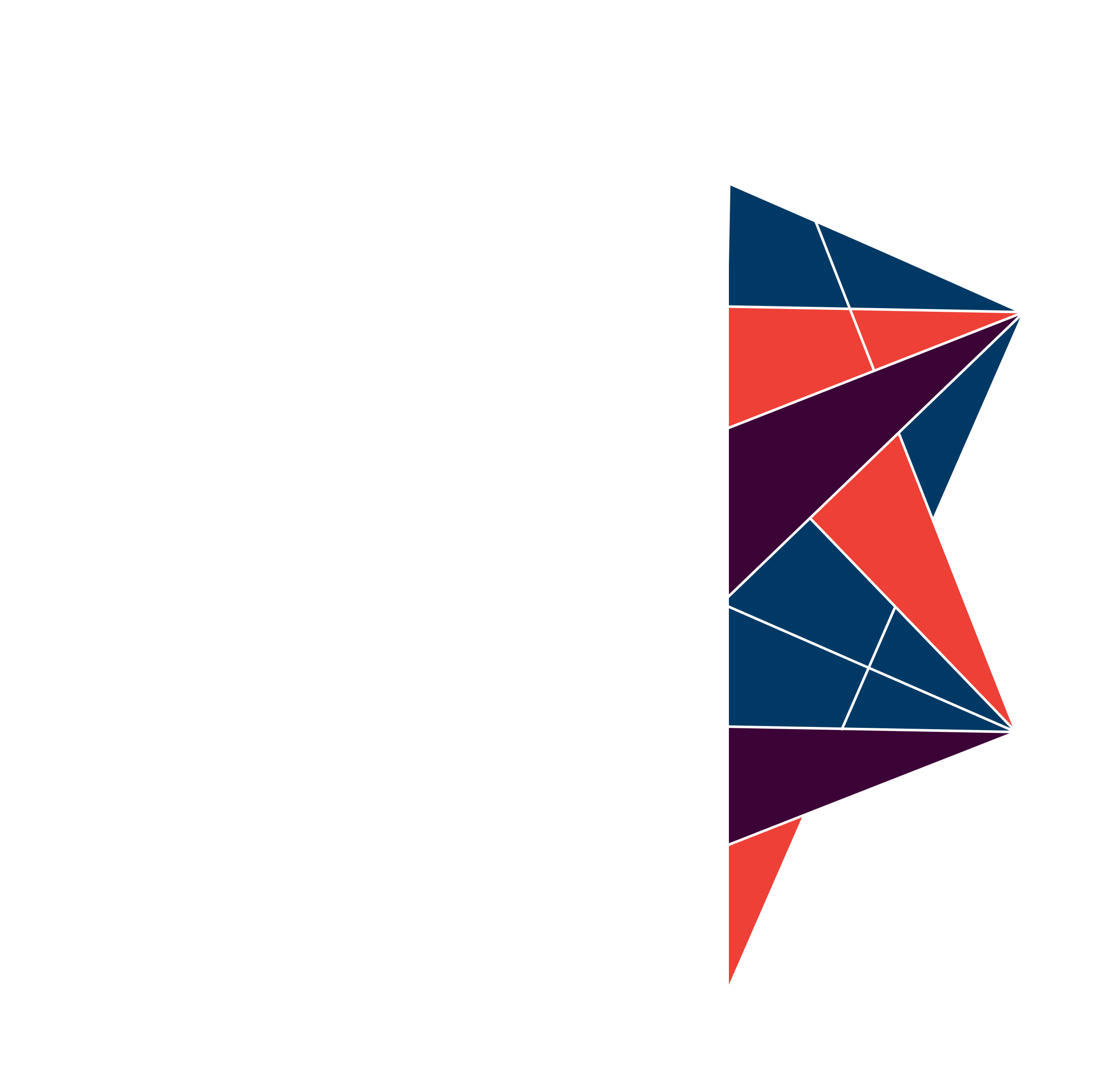 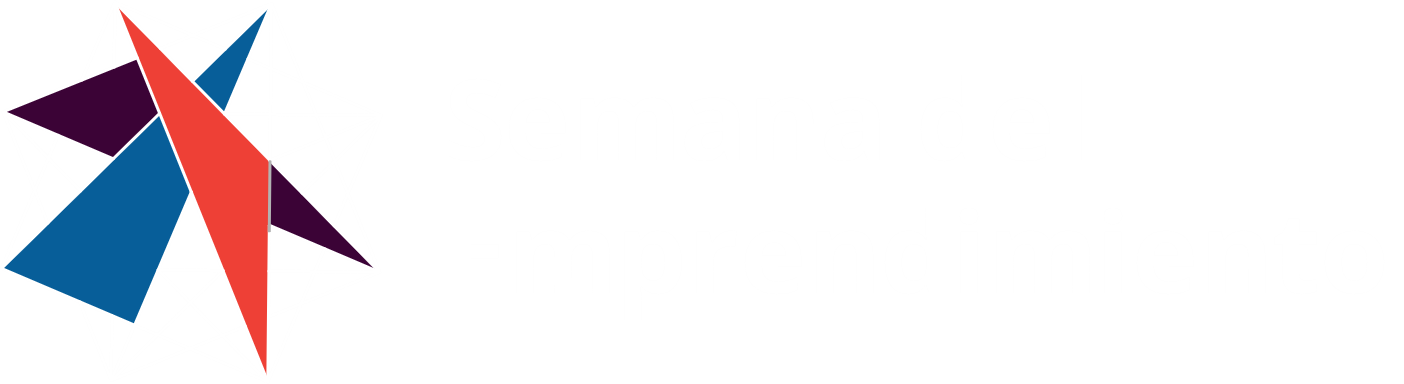 Mi primer Grant
¿Cómo prepararme para aplicar a oportunidades de financiamiento?
Greta Tilán
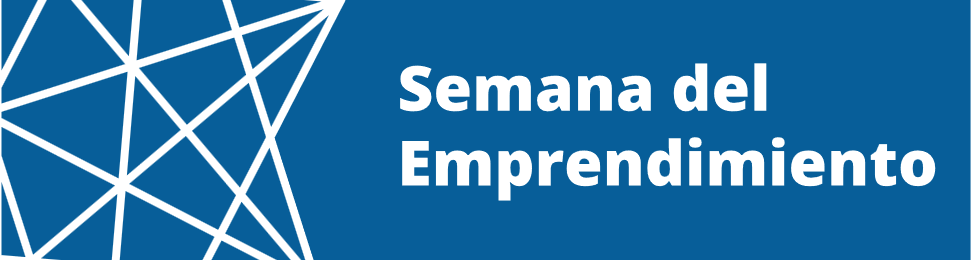 CONTENIDOS
VIABILIDAD Y SOSTENIBILIDAD
INVESTIGACIÓN
04
01
¿Es mi proyecto posible de realizar, es sostenible en el tiempo?
¿Dónde obtendré el financiamiento que necesito?
PREPARACIÓN
ELEGIBILIDAD
05
02
¿Qué documentos e información necesito?
¿Cumplo los requisitos según los criterios de elegibilidad?
PRESUPUESTO
OBJETIVOS Y IMPACTO
06
03
Desglose del presupuesto
¿Son claros mis objetivos, qué impacto tendrá mi iniciativa, quiénes son mis beneficiarios?
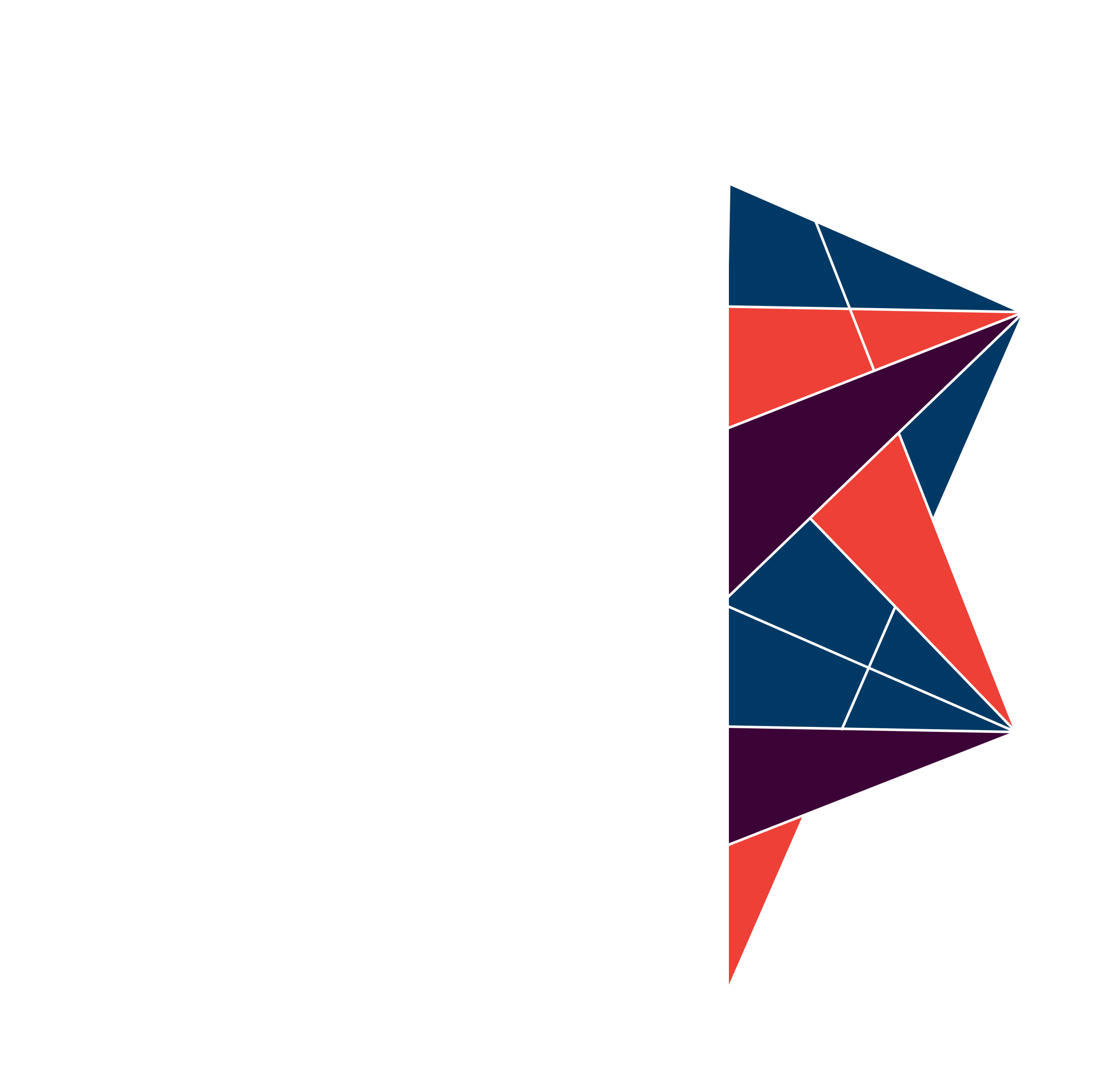 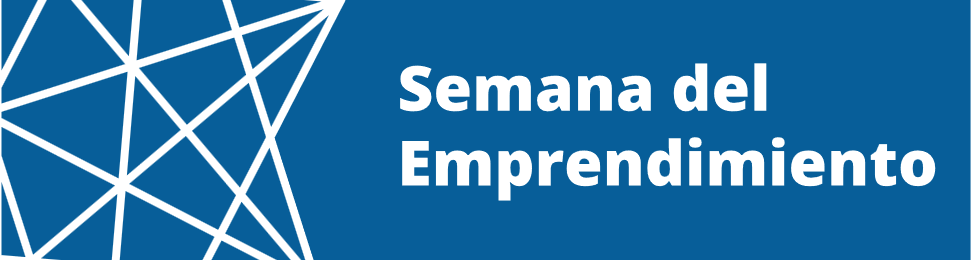 01
INVESTIGACIÓN
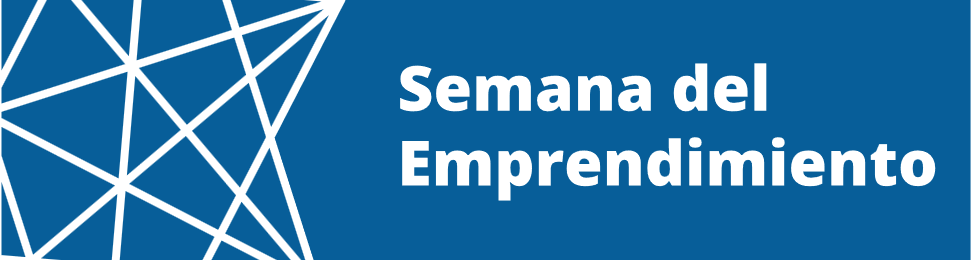 ¿Dónde obtendré el financiamiento que necesito?
Instituciones financieras.
Inversores privados.
Programas de subvenciones.
Organizaciones sin fines de lucro.
Crowdfunding o financiamiento colectivo.
Los financiamientos a los que nos estaremos refiriendo, tienen una estructura más parecida a los tres últimos puntos.
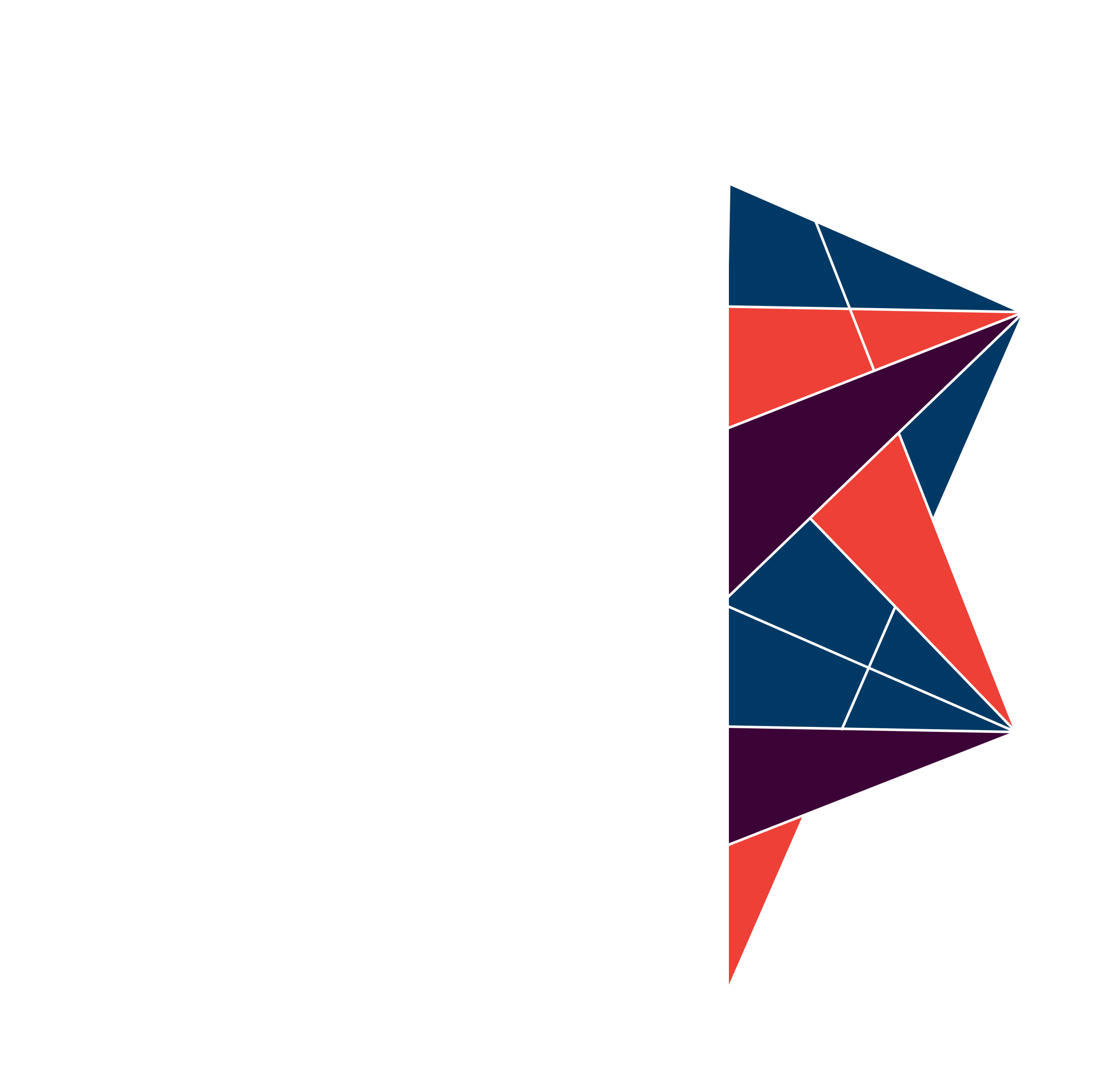 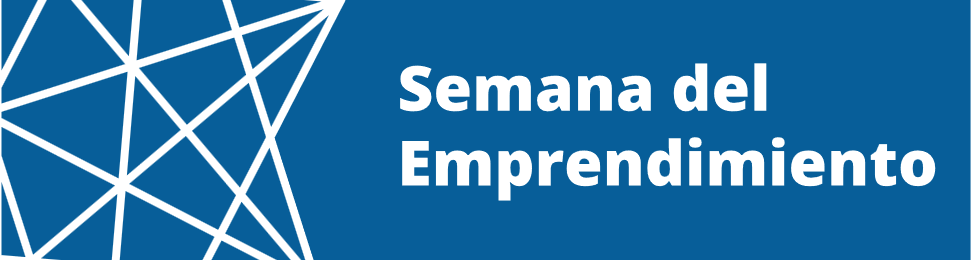 02
PREPARACIÓN
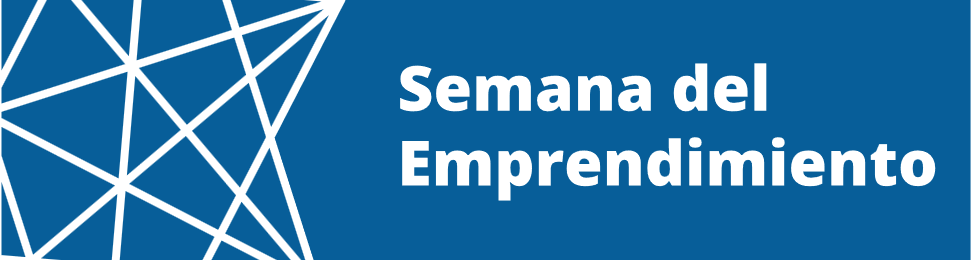 ¿Qué documentos e información necesito?
Pueden variar según la fuente de financiamiento y el tipo de proyecto.
Sin embargo, algunos elementos comunes pueden incluir: plan de negocio, estados financieros, proyecciones financieras, información sobre la estructura legal de la empresa, documentación personal (como identificación y referencias). 
Es importante revisar cuidadosamente los requisitos de cada entidad y asegurarse de proporcionar toda la documentación necesaria de manera completa y precisa.
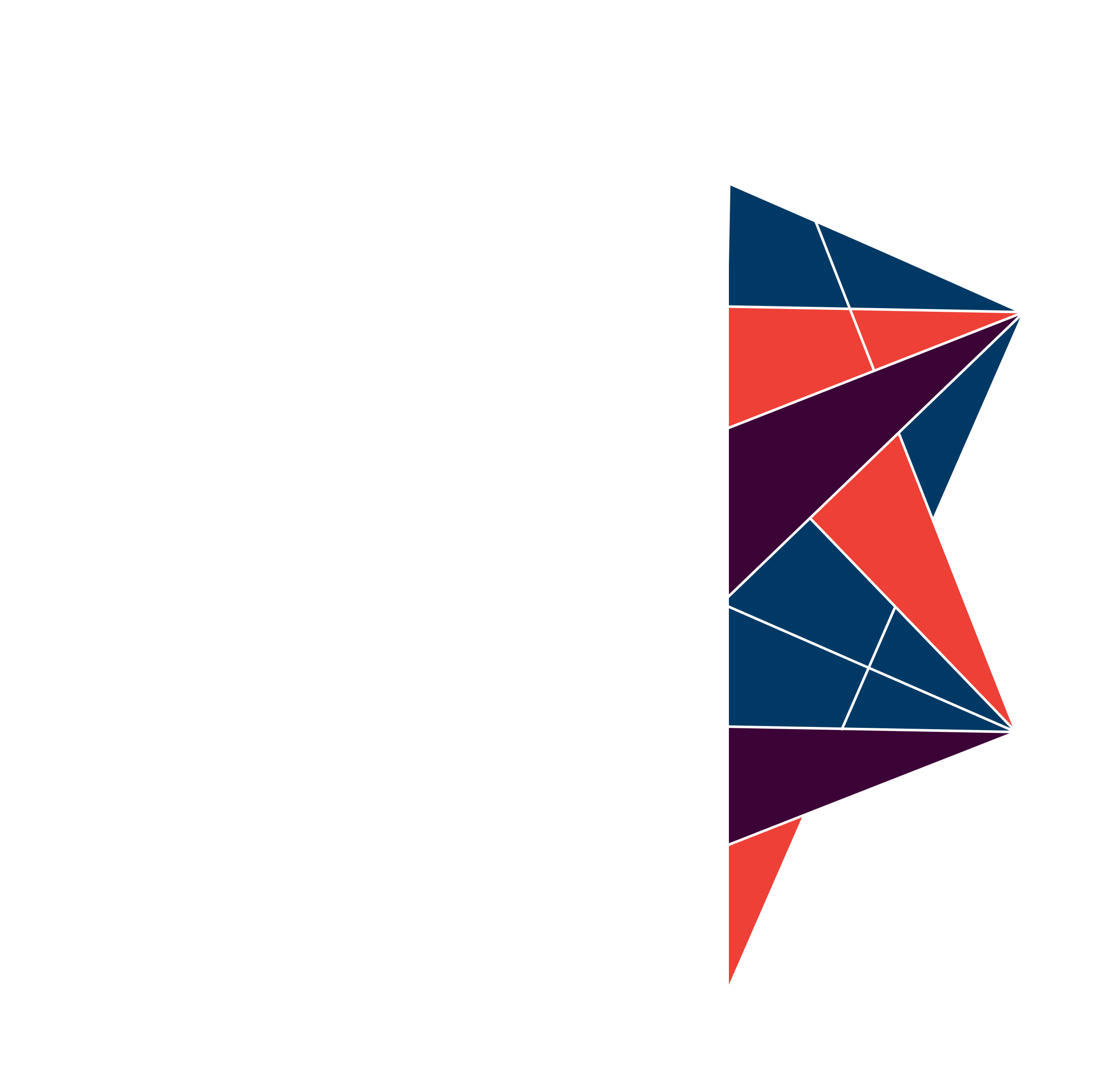 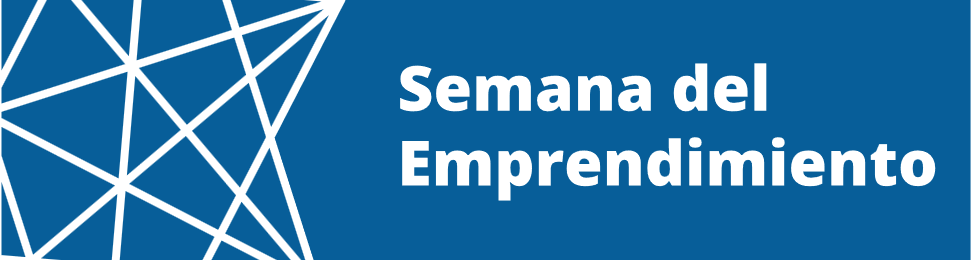 03
OBJETIVOS Y IMPACTO
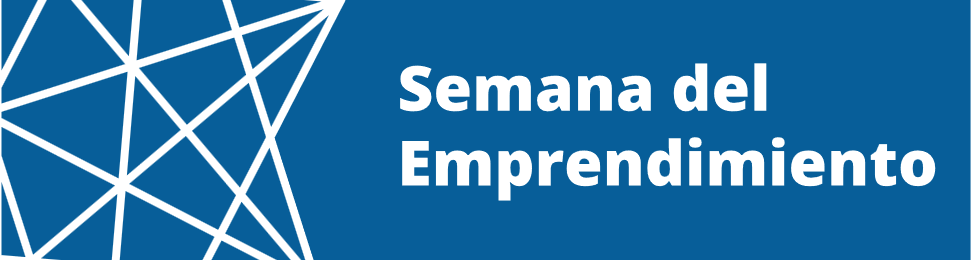 ¿Son claros mis objetivos? ¿Qué impacto tendrá mi iniciativa? ¿Quiénes son mis beneficiarios?
Es fundamental tener claridad sobre los objetivos de tu iniciativa, el impacto que esperas lograr y quiénes serán los beneficiarios de la misma. 

Para asegurarte de ello, realiza un análisis detallado y reflexivo siempre.
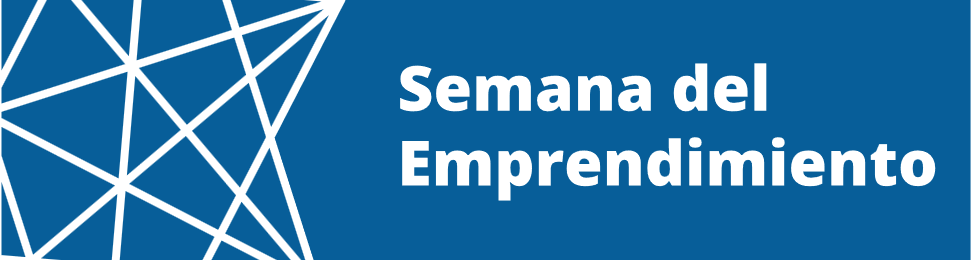 ¿Son claros mis objetivos, qué impacto tendrá mi iniciativa, quiénes son mis beneficiarios?
Objetivos claros: define de manera precisa y específica los objetivos que deseas alcanzar con tu iniciativa. Estos objetivos deben ser medibles, alcanzables, relevantes y estar limitados en el tiempo.
Impacto esperado: identifica cuál será el impacto directo e indirecto de tu iniciativa en la comunidad, el medio ambiente, la economía u otros aspectos relevantes. Describe cómo tu proyecto contribuirá positivamente al desarrollo y bienestar de los beneficiarios.
Beneficiarios: Determina quiénes serán los principales beneficiarios de tu iniciativa, es decir, las personas, comunidades o grupos que se verán directamente afectados de manera positiva por tus acciones.
Tener claros estos puntos aumentará las probabilidades de éxito en la obtención del financiamiento deseado.
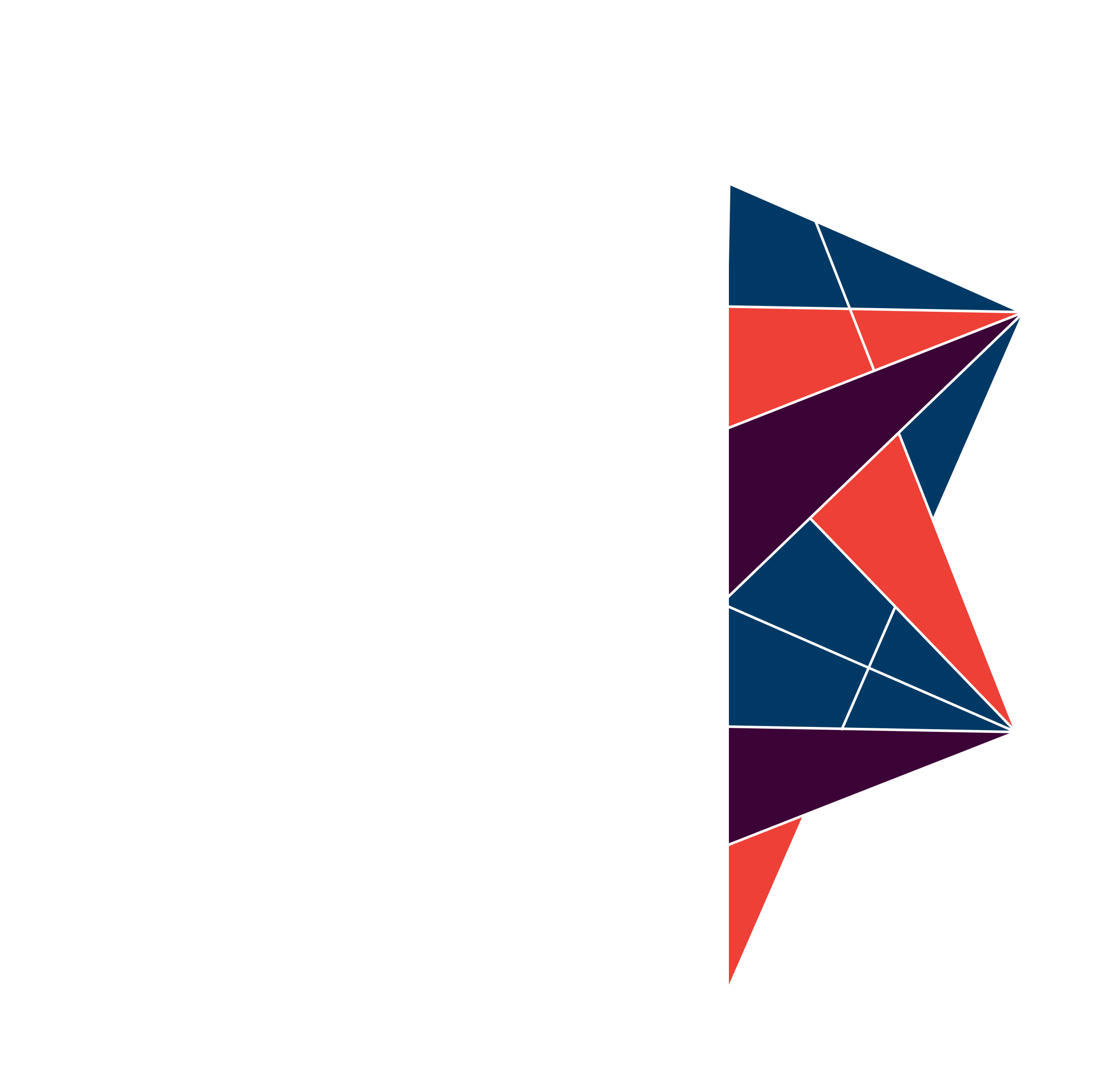 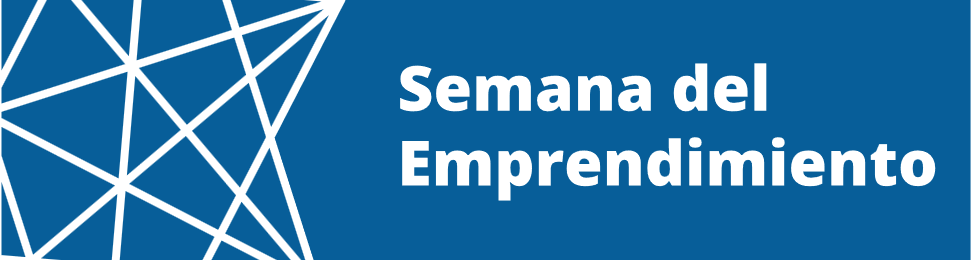 04
VIABILIDAD Y SOSTENIBILIDAD
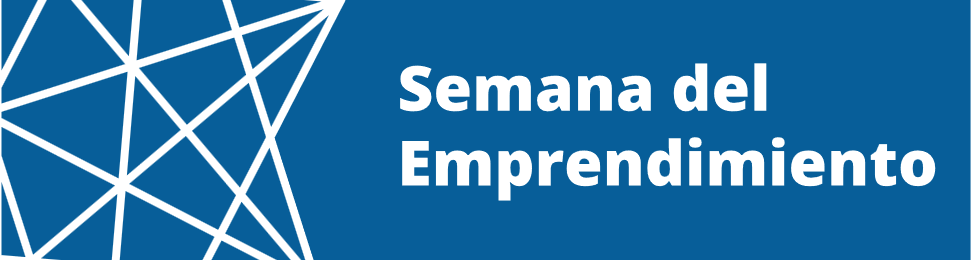 ¿Es mi proyecto posible de realizar? ¿Es sostenible en el tiempo?
La respuesta a esta pregunta se encuentra en si he realizado un análisis exhaustivo de los recursos necesarios, las posibles limitaciones y las estrategias de mitigación de riesgos. 
Además, es fundamental haber considerado cuidadosamente la viabilidad económica y operativa a corto y largo plazo, esto me permitirá saber si mi proyecto puede mantenerse y crecer de manera sostenible en el futuro.
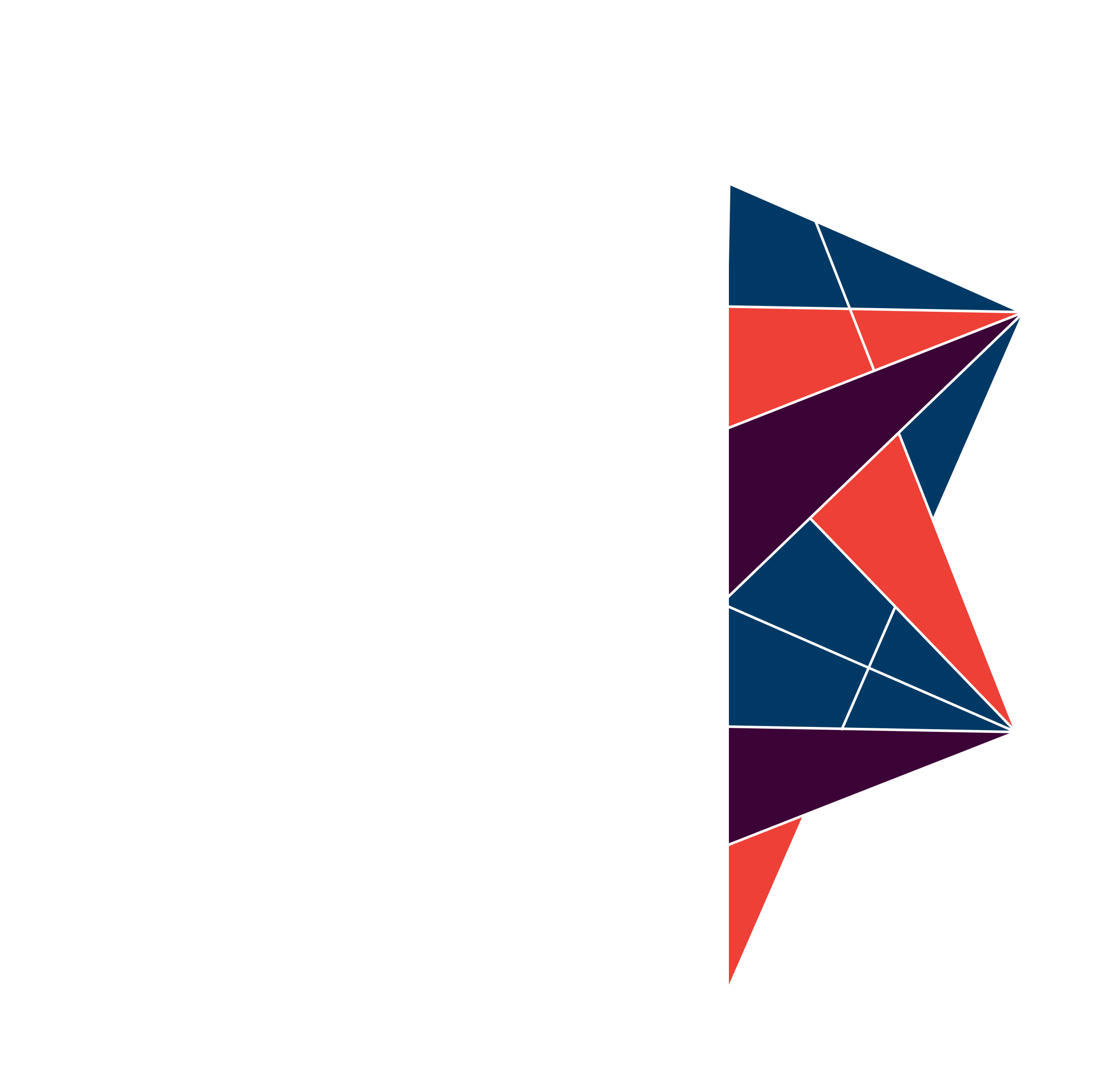 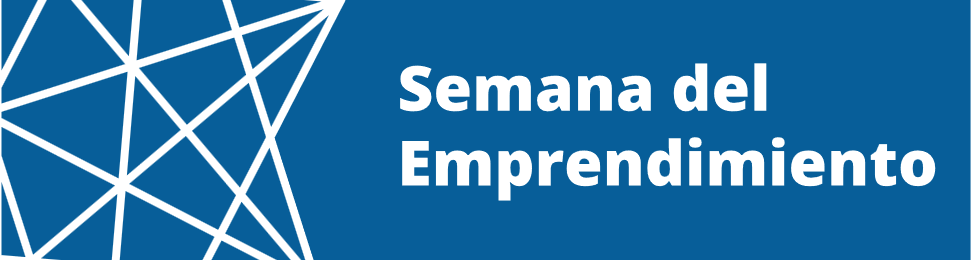 05
ELEGIBILIDAD
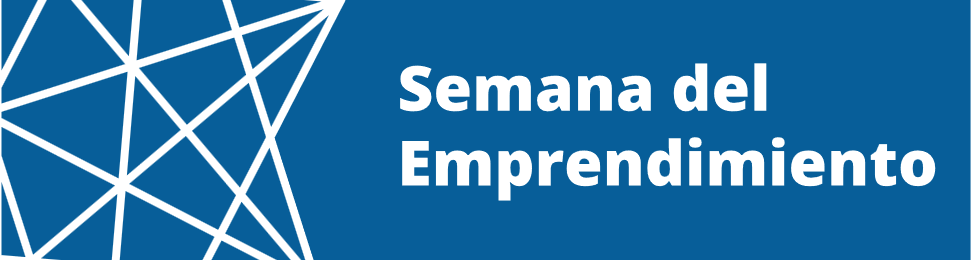 ¿Cumplo los requisitos según los criterios de elegibilidad?
Revisar cuidadosamente los criterios de elegibilidad antes de presentar tu solicitud de financiamiento es fundamental. Algunos de estos criterios pueden ser:
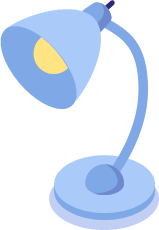 Tipo de proyecto. 
Tamaño y alcance del proyecto. 
Ubicación geográfica. 
Experiencia, capacidad, edad.
Documentación requerida.
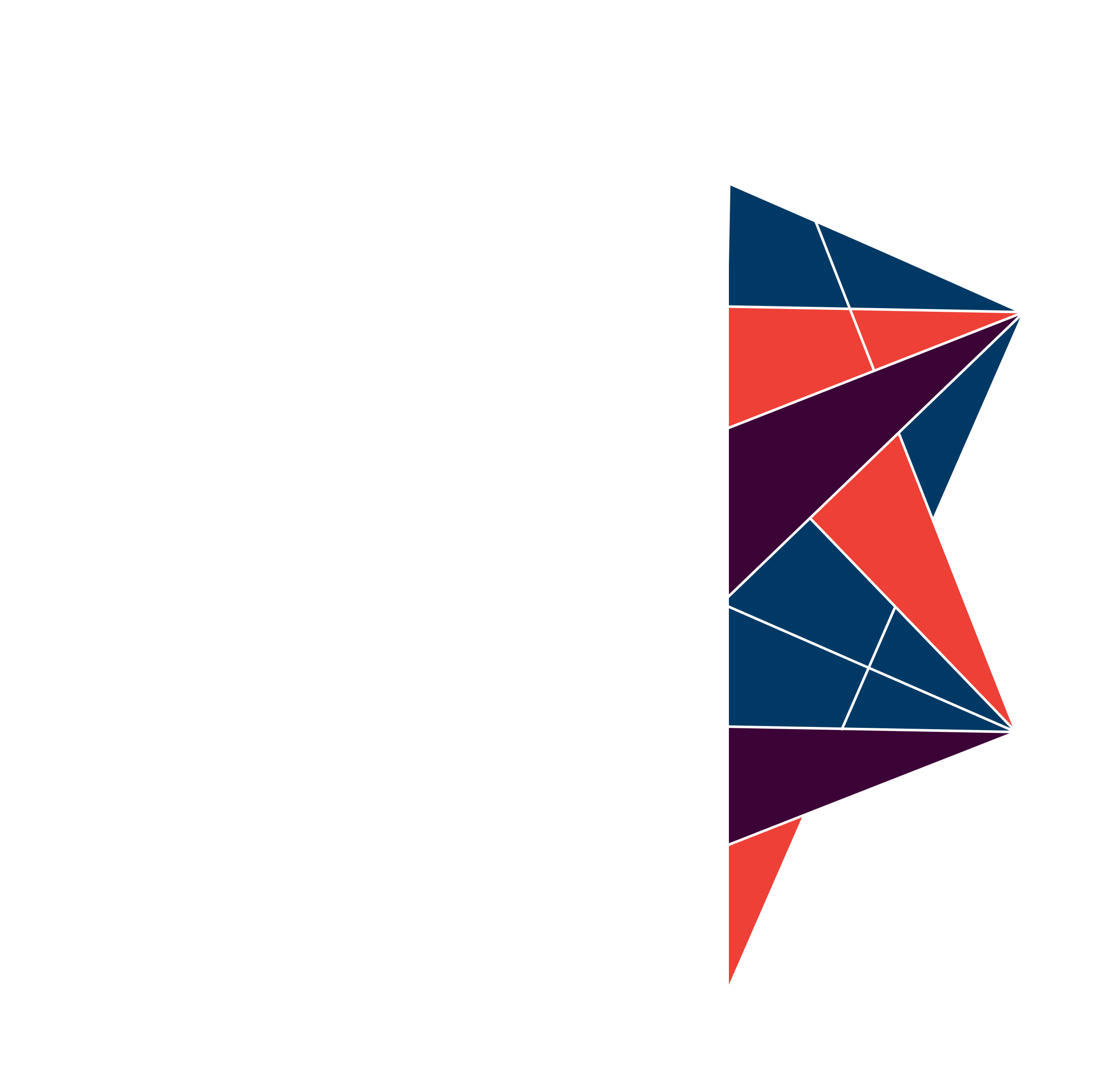 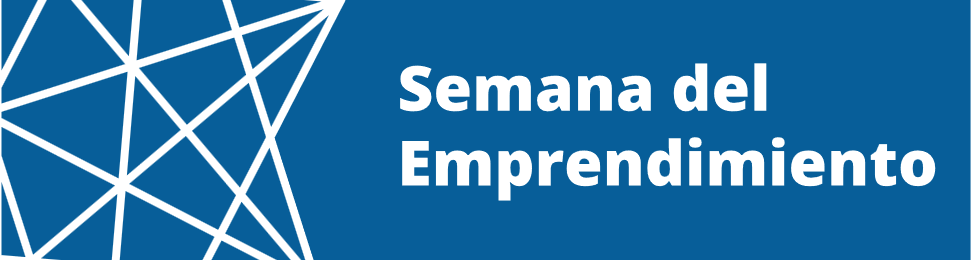 06
PRESUPUESTO
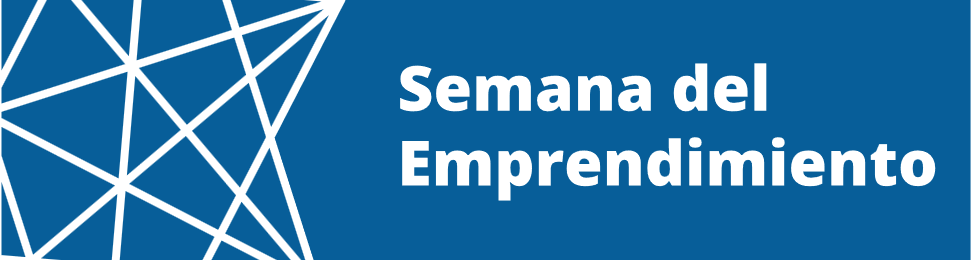 Desglose del presupuesto
El desglose del presupuesto es un aspecto fundamental en la solicitud de financiamiento, y que permite mostrar detalladamente cómo se utilizarán los fondos solicitados. 
No tener claro el desglose del presupuesto puede terminar en la denegación del proyecto, sin importar cuan grande impacto este pueda tener.
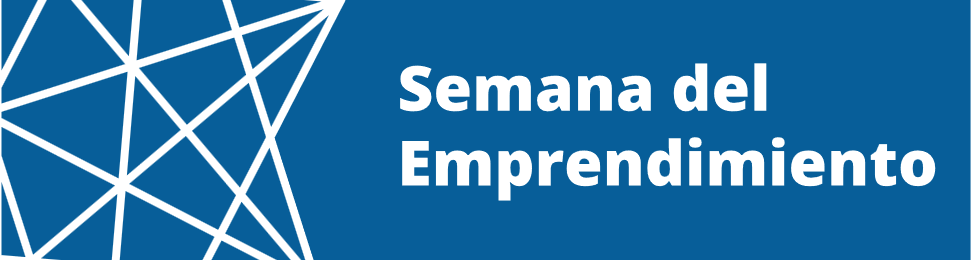 Desglose del presupuesto
Costos que se deben tener en cuenta:
Costos del personal.
Costos operativos. 
Costos de adquisición de equipos y tecnología. 
Costos de viaje y transporte.
Costos de comunicación, marketing y difusión.
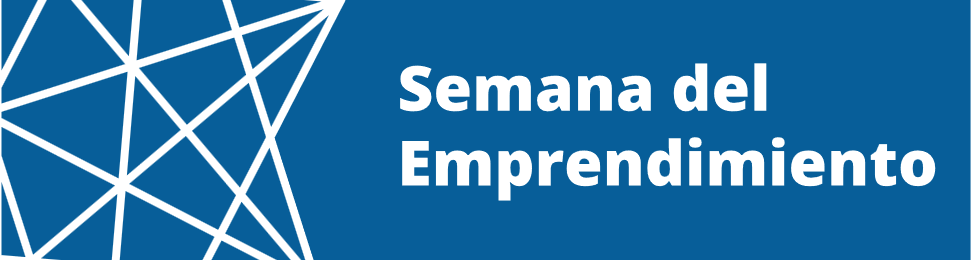 Algunos consejos y trucos
Dejar siempre una reserva para contingencias en el desglose del presupuesto.
No realizar un desglose igual al monto total que en ocasiones ya se da por establecido.
Tener claro que es lo que más necesito para el desarrollo de mi proyecto.
En algunos casos las organizaciones dan información online de proyectos anteriores, preguntas frecuentes e información adicional que siempre es de gran ayuda, dedicarle un tiempo al estudio de las mismas.
NO DARSE POR VENCIDO.
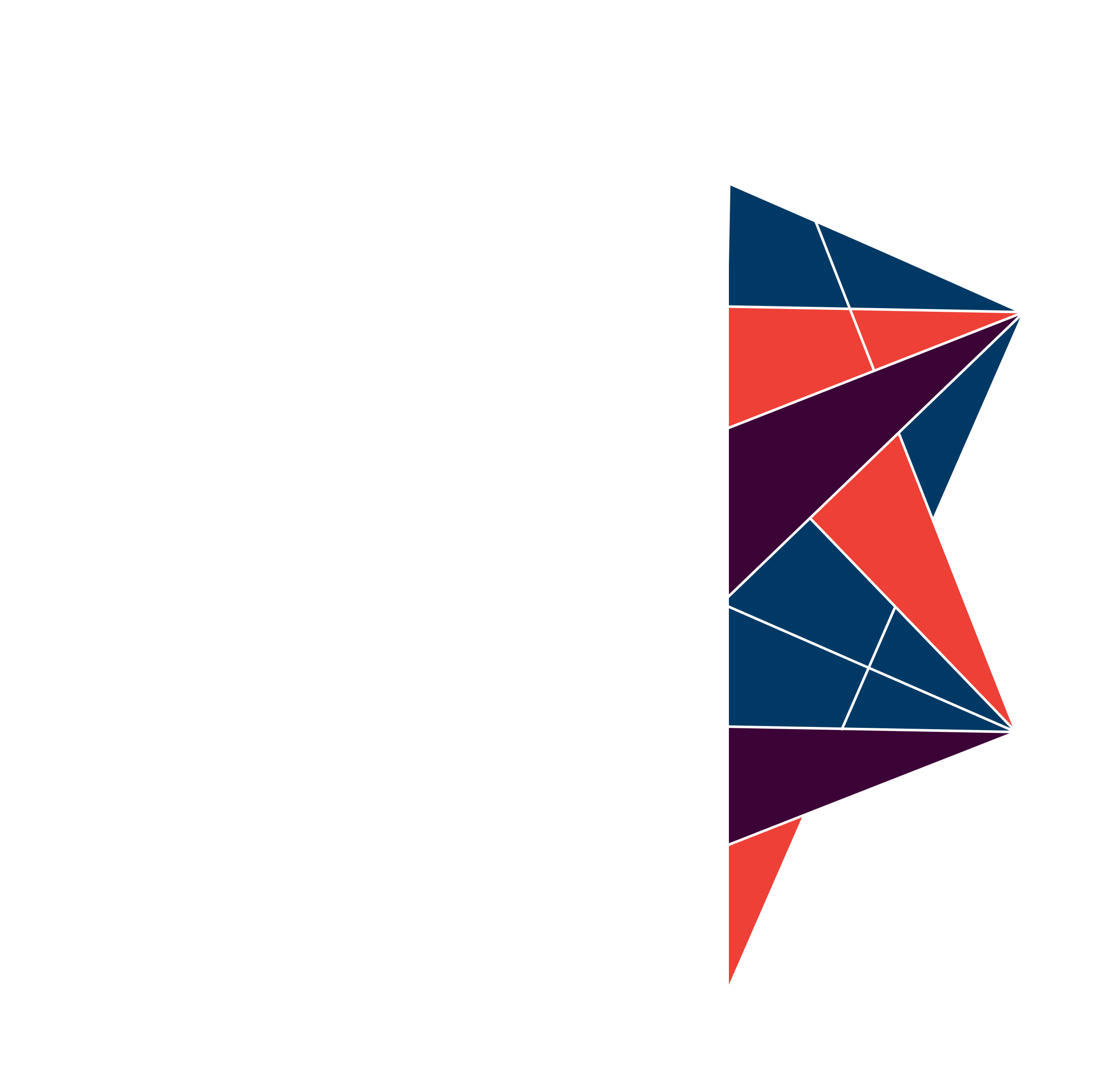 Agradecimientos
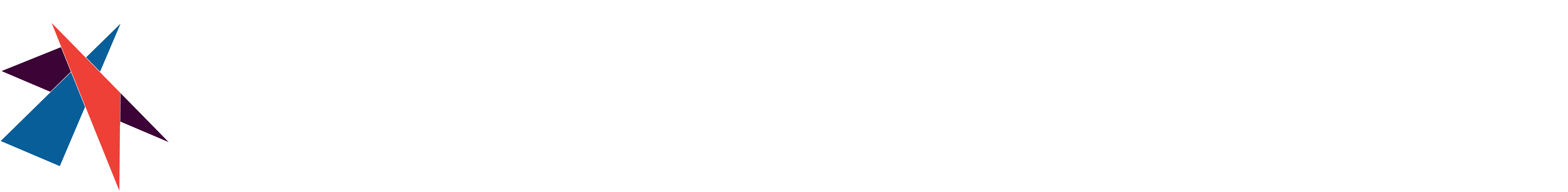